МБДОУ «Тальжинский детский сад» комбинированного вида
Модульное оригами


                                  
                                                       Автор – составитель:
                                              Семухина  О.В.
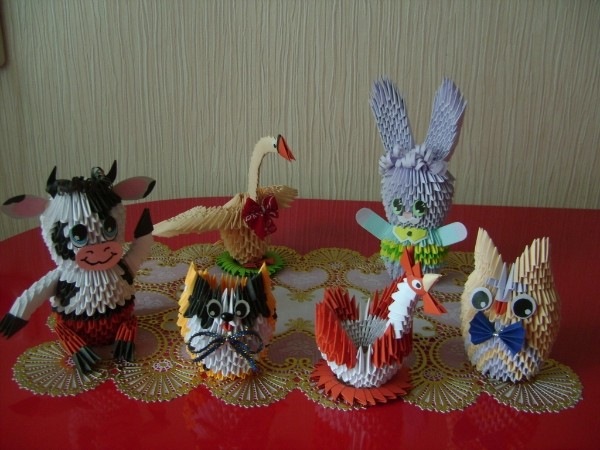 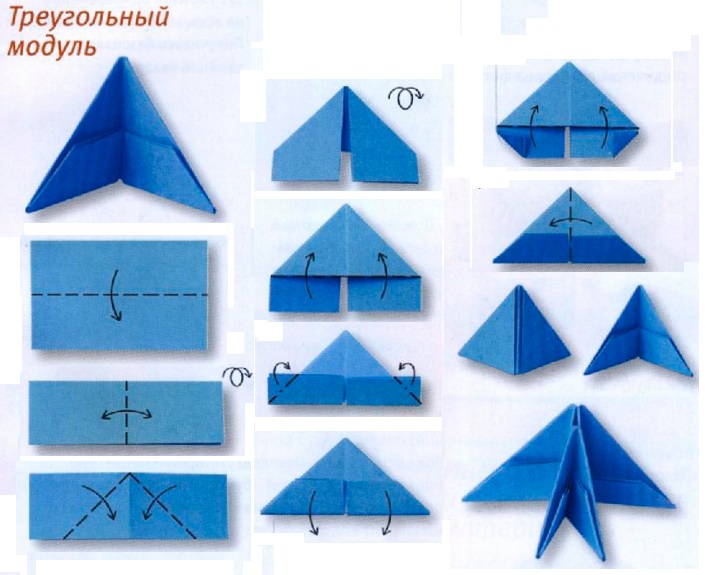 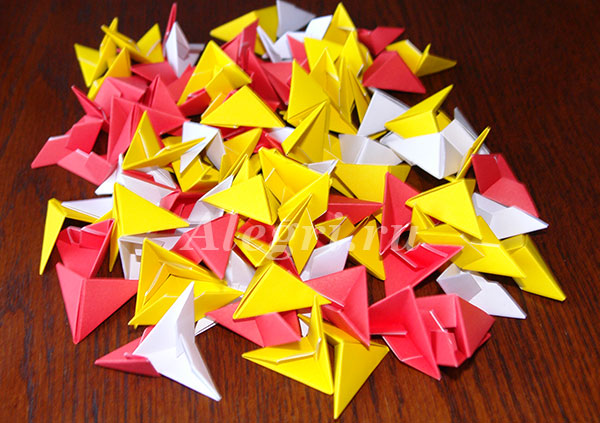 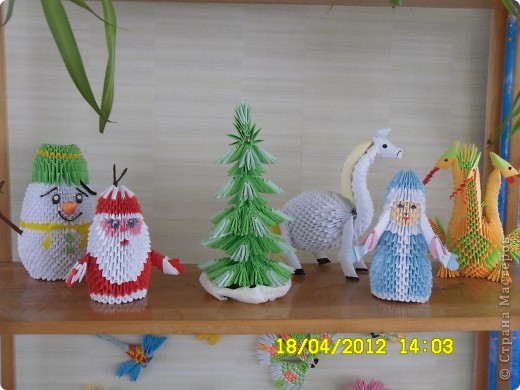 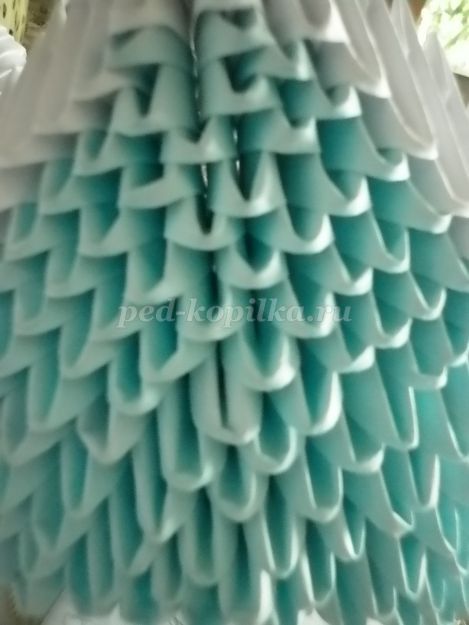 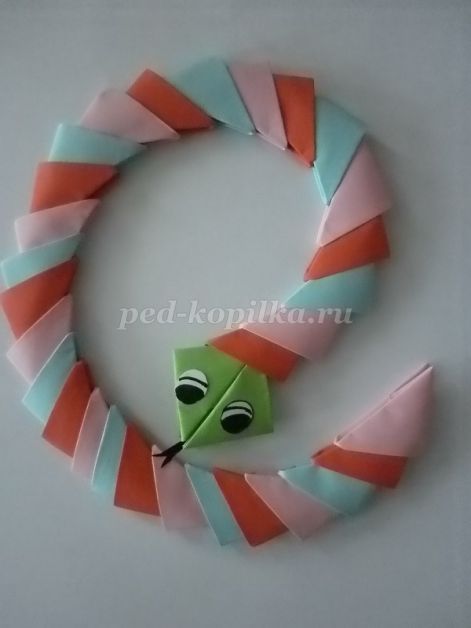 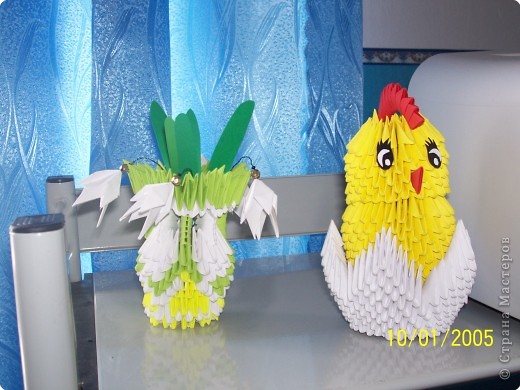 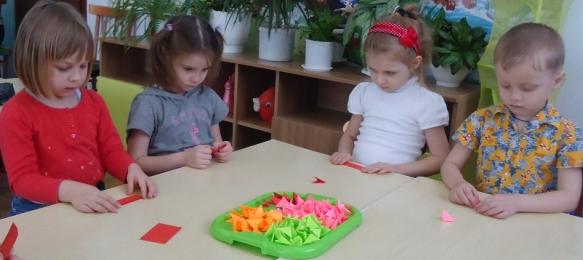 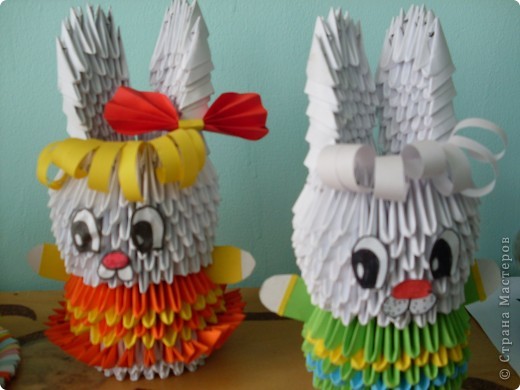 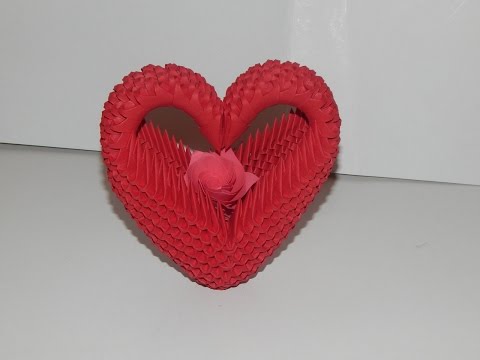 Спасибо за внимание!